স্বাগতম
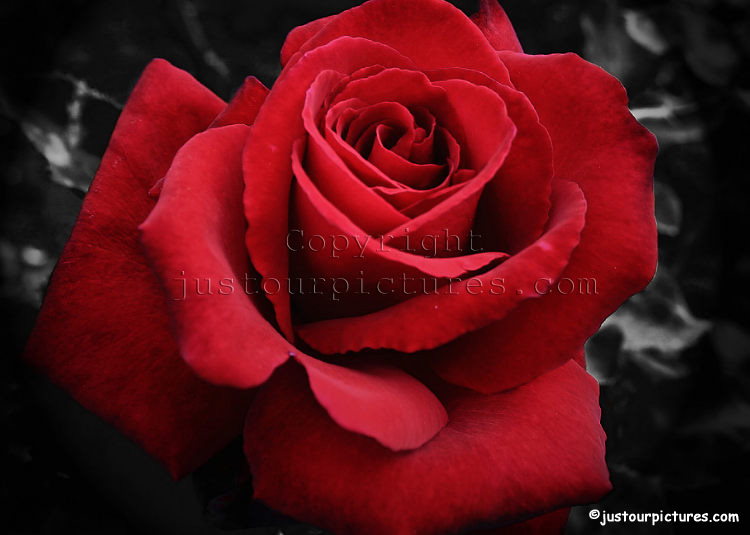 পরিচিতি 
মোহাম্মদ শহীদ উল্লাহ 
পদবীঃ প্রধান শিক্ষক
বিদ্যালয়ঃ আজিয়ারা সরকারি প্রাথমিক বিদ্যালয়।
নাঙ্গলকোট, কুমিল্লা।
পাঠ পরিচিতি
দ্বিতীয় শ্রেনী
বিষয়ঃ বাংলা
সময়ঃ ৩৫ মিনিট
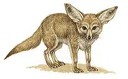 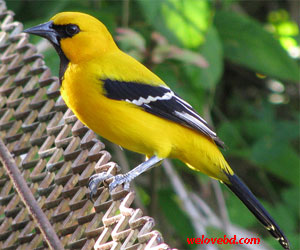 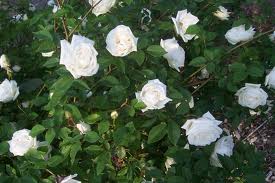 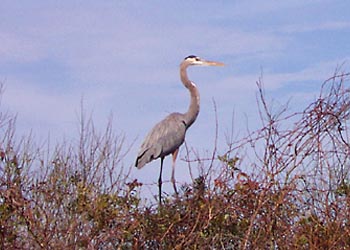 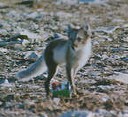 শিখন ফলঃ
১)পরিচিত ফল সম্পর্কে বলতে পারবে|
২)পরিচিত ফল সম্পর্কে লিখতে পারবে|
৩)পরিচিত ফলের বর্ণনা দিতে পারবে|
পাঠ ঘোষনা
নানার রঙ্গের ফল
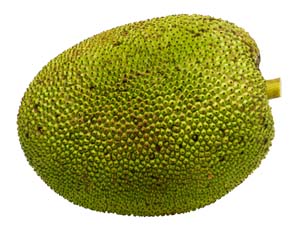 কাঠাঁল
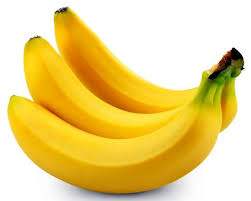 কলা
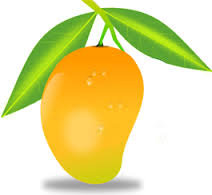 আম
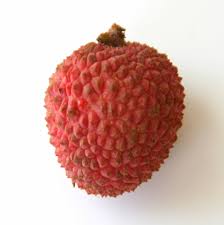 লিচু
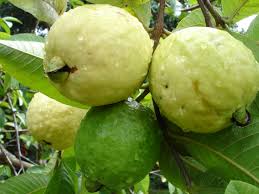 পেয়ারা
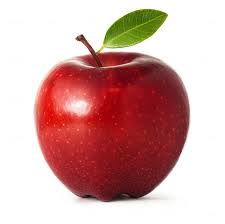 আপেল
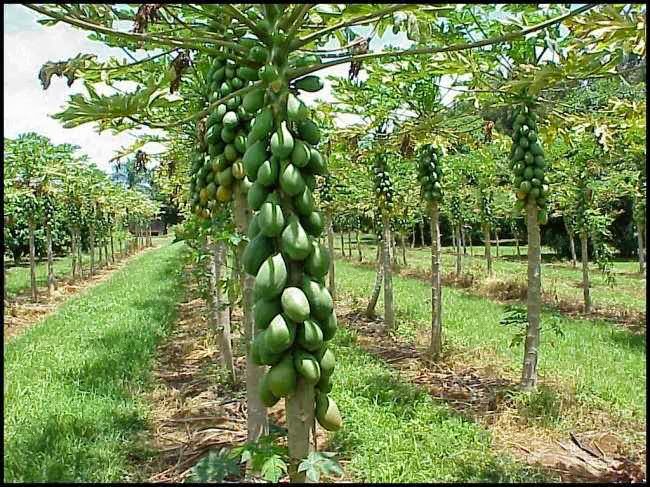 পেঁপে
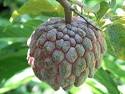 আতা
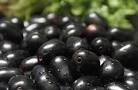 জাম
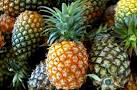 আনারস
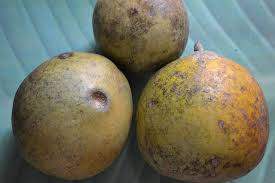 বেল
দলীয় কাজ
০১)তোমারা ৫টি ফলের নাম লিখ|
০২) ২টি মিষ্টি ফলের নাম লিখ|
মূল্যায়ন
০১)২টি গরমের ফলের নাম বল|
০২)২টি সবুজ ফলের নাম বল|
ধন্যাবাদ সবাইকে
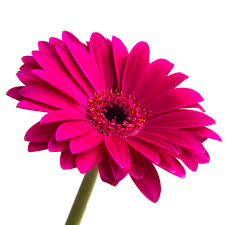